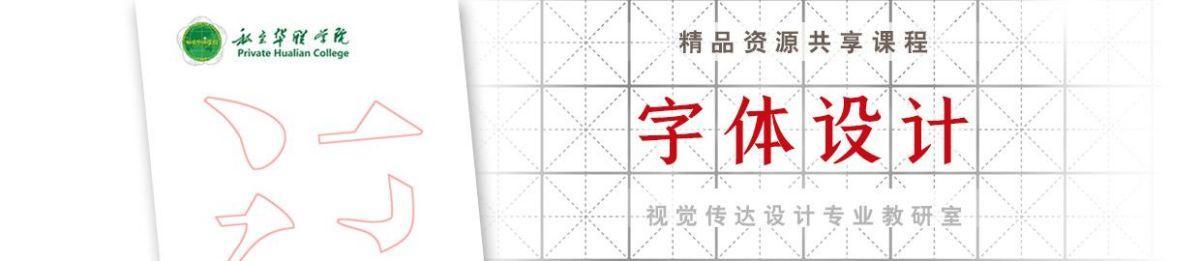 主讲/祝艳妮
美术设计系
第一章
字体概述
识、 用字
基本字体绘写
第二章
第三章
新字体设计
造  字
第四章
创意文字设计
目 录
CONTENTS
文本造型
文本的创意设计表现
4.1
4.2
4.3
汉字创意六法
第四章
创意文字设计
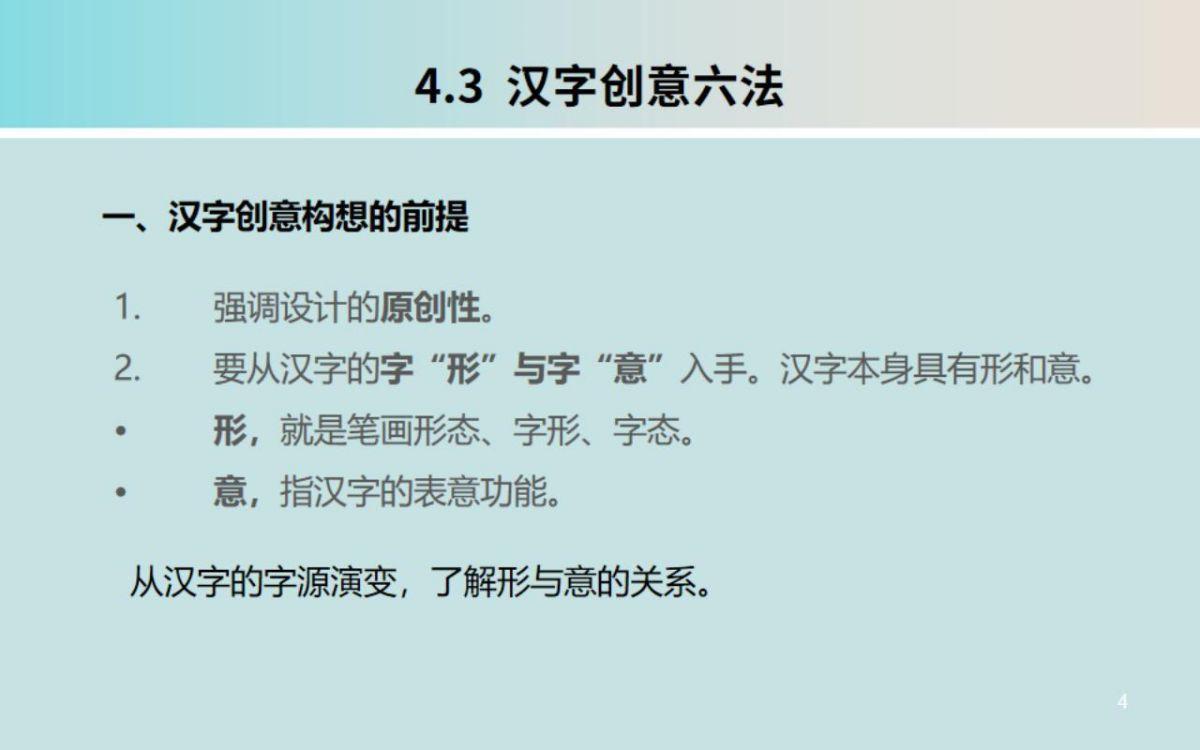 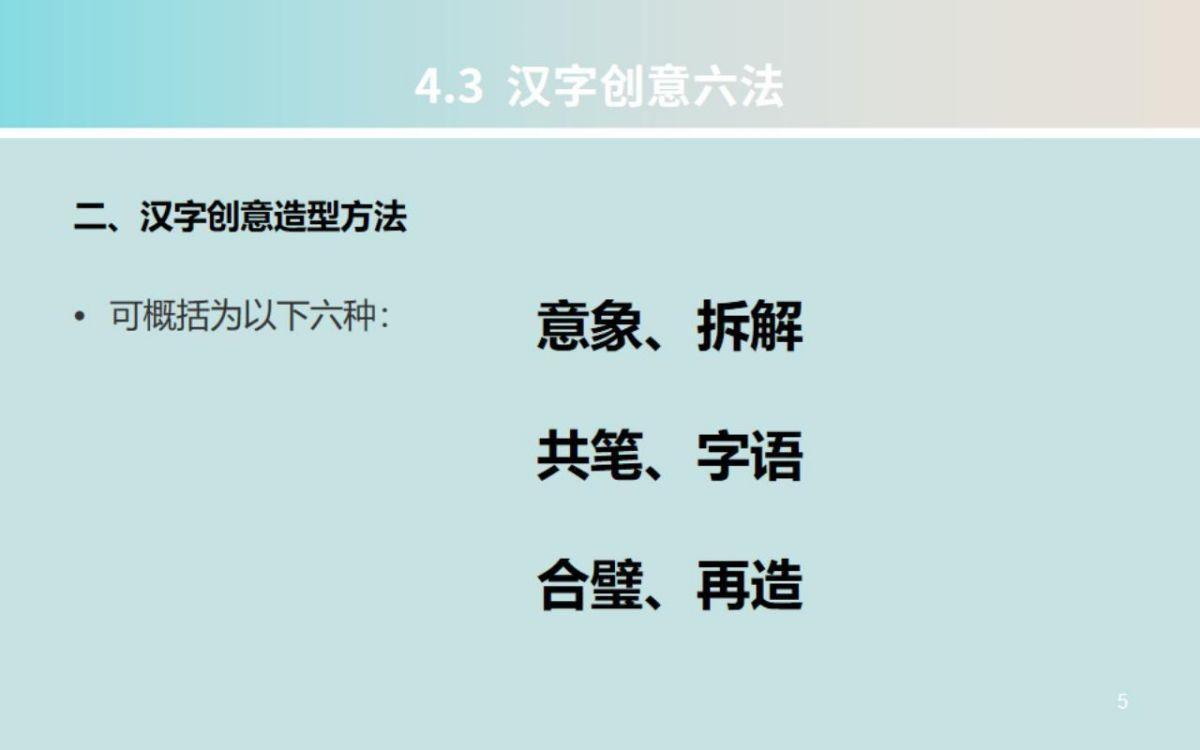 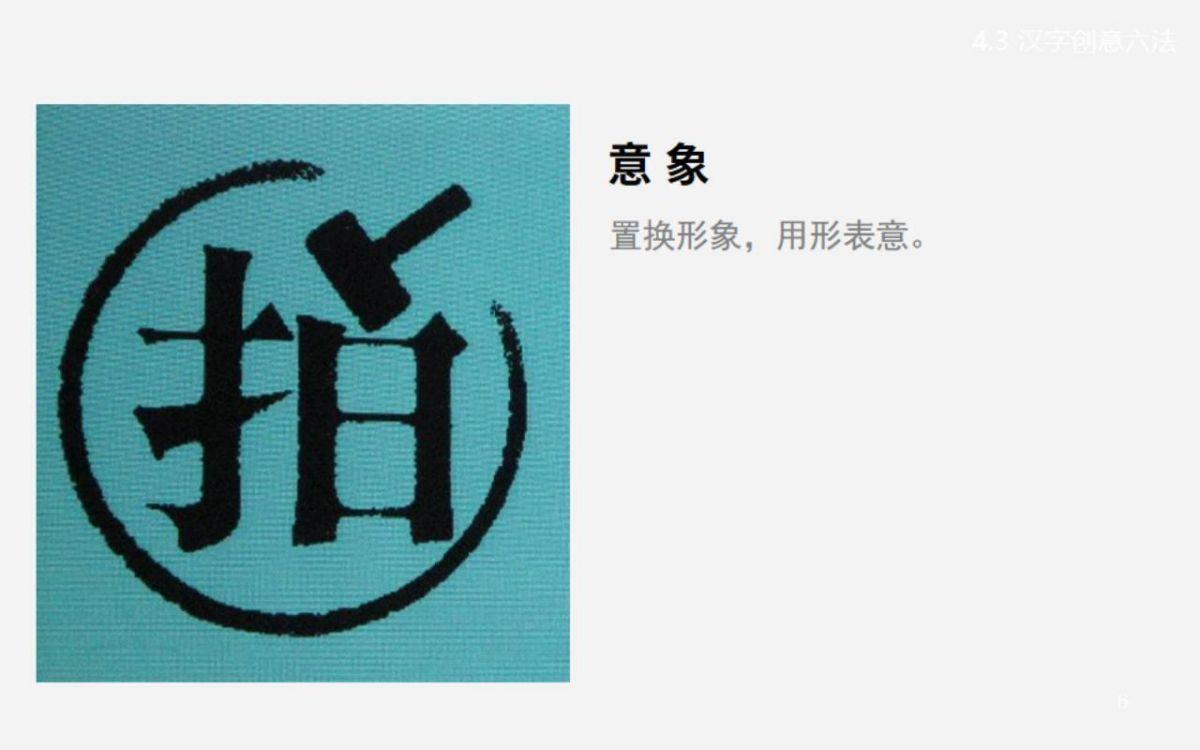 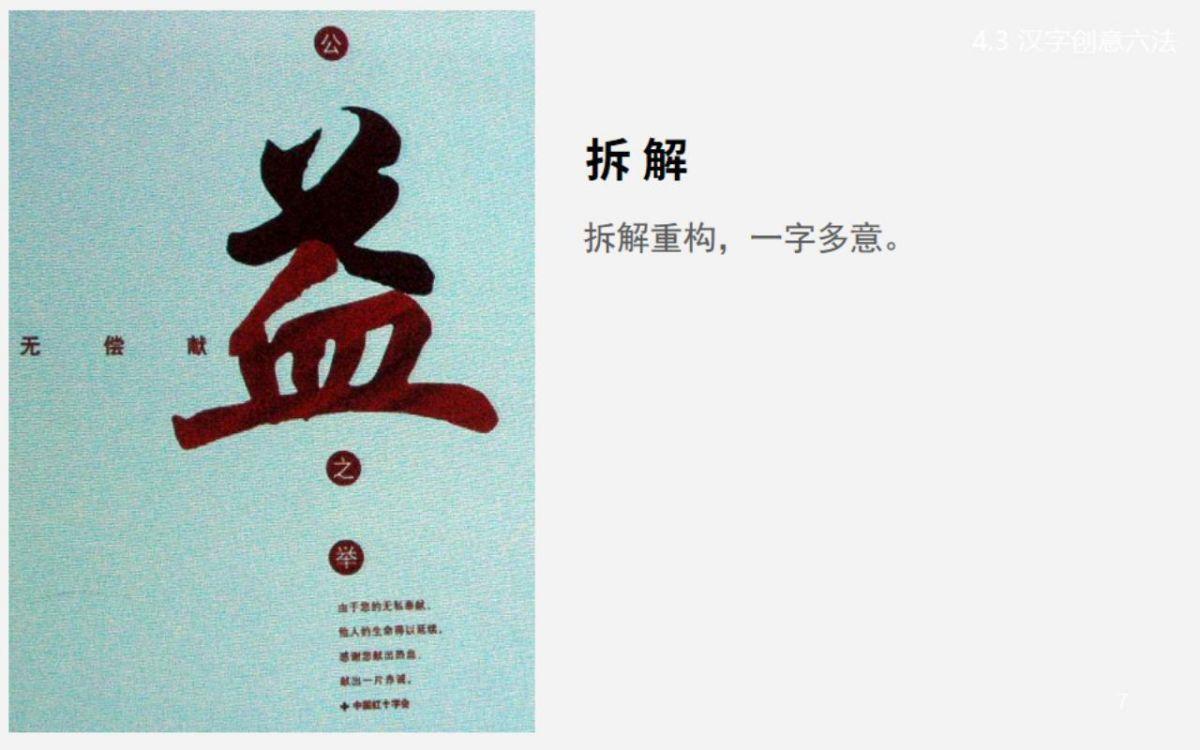 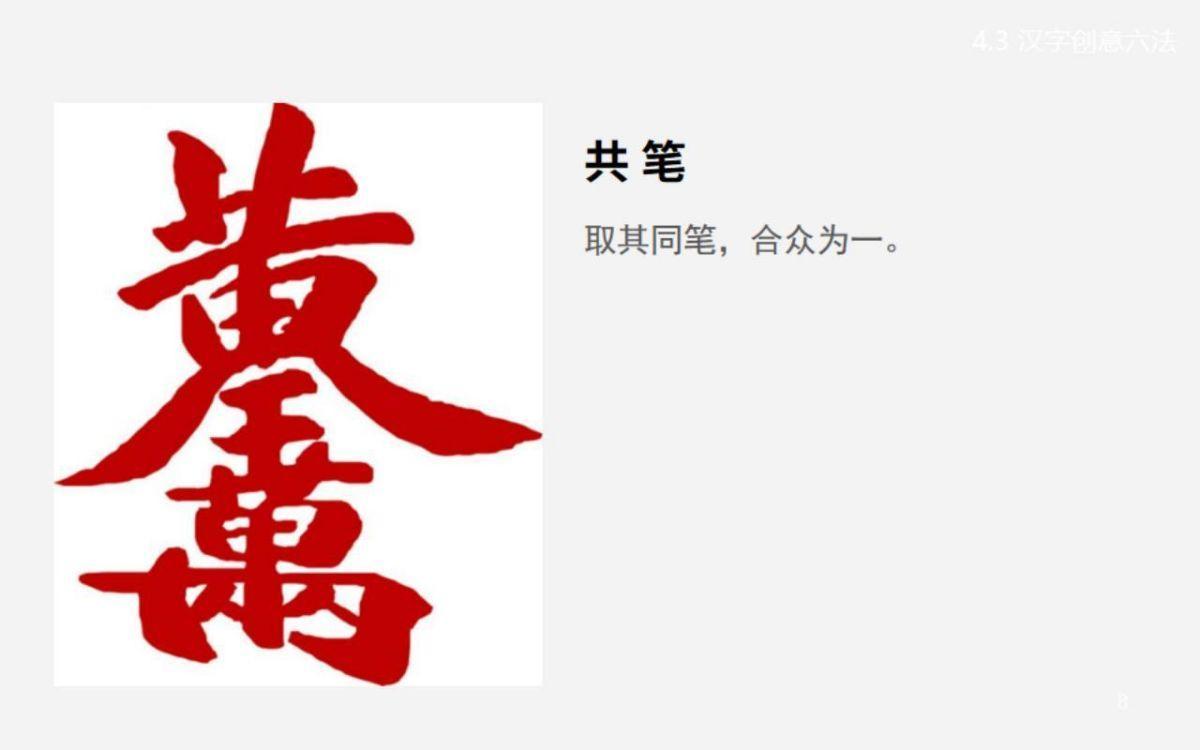 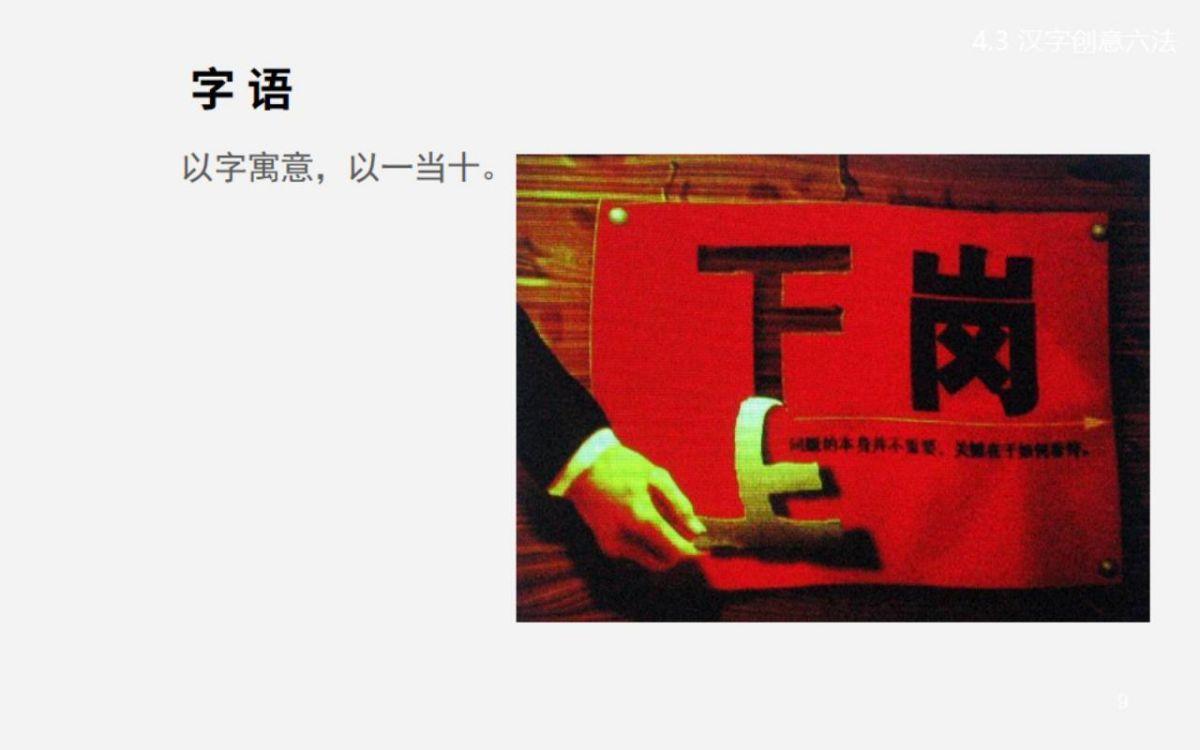 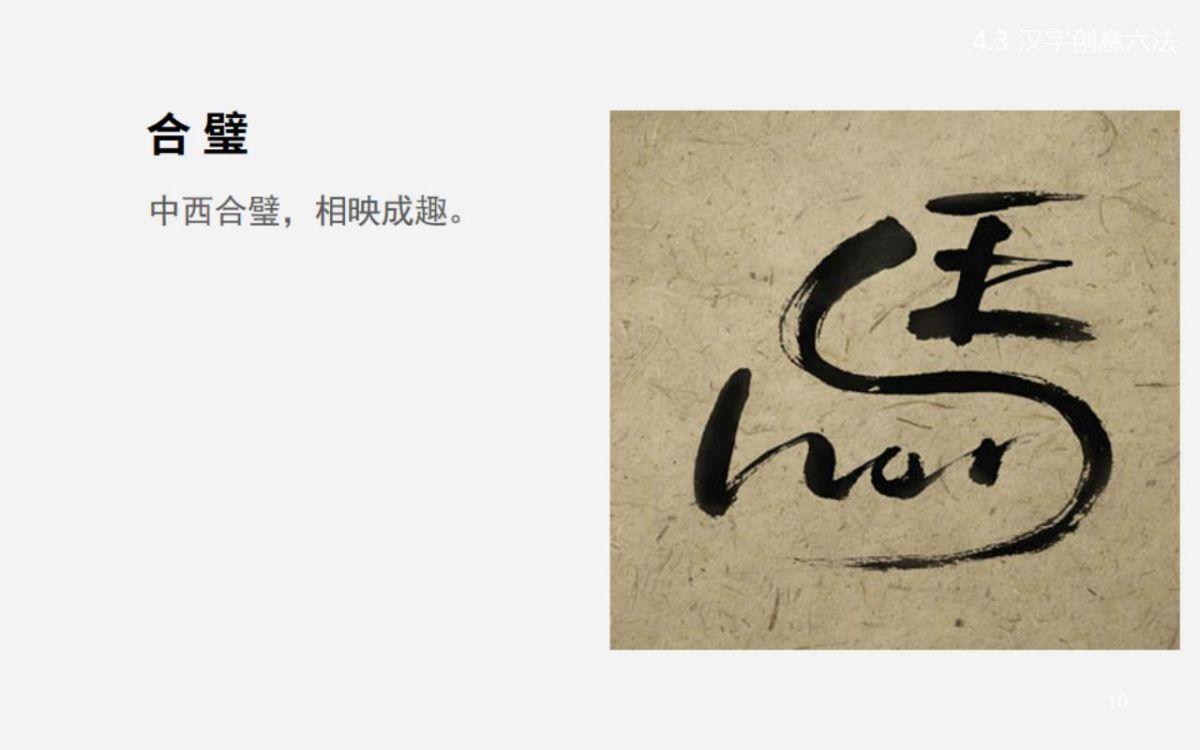 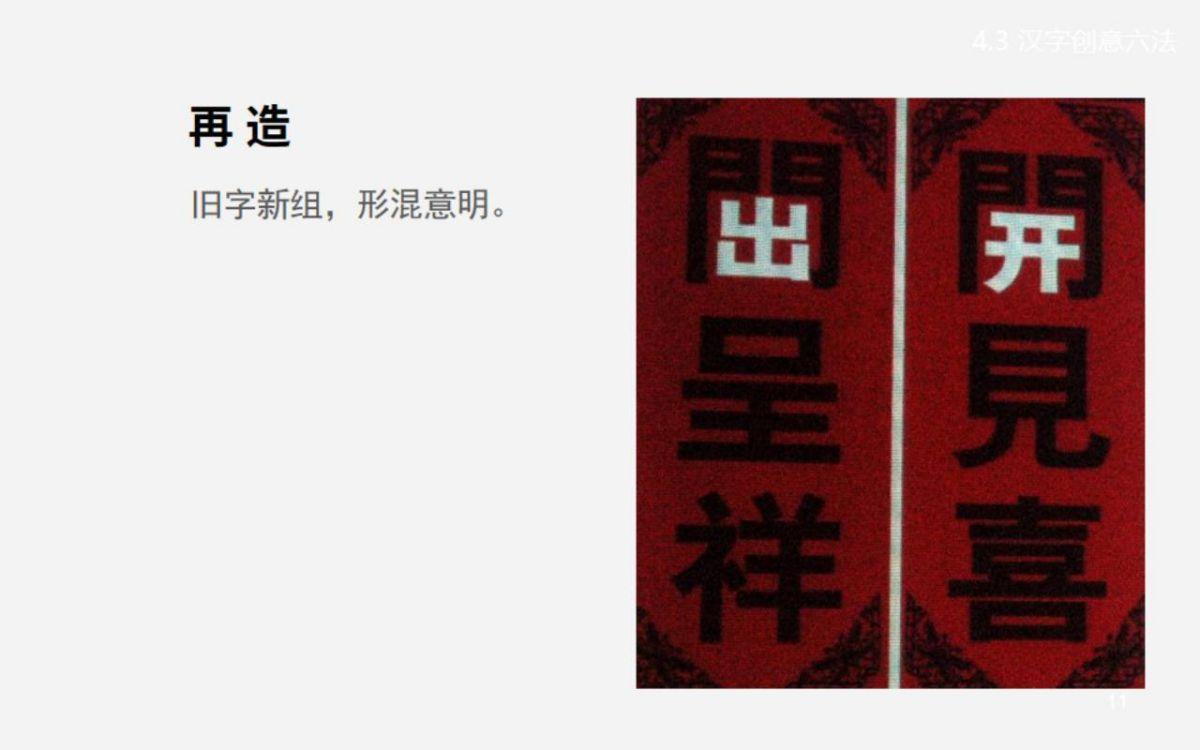 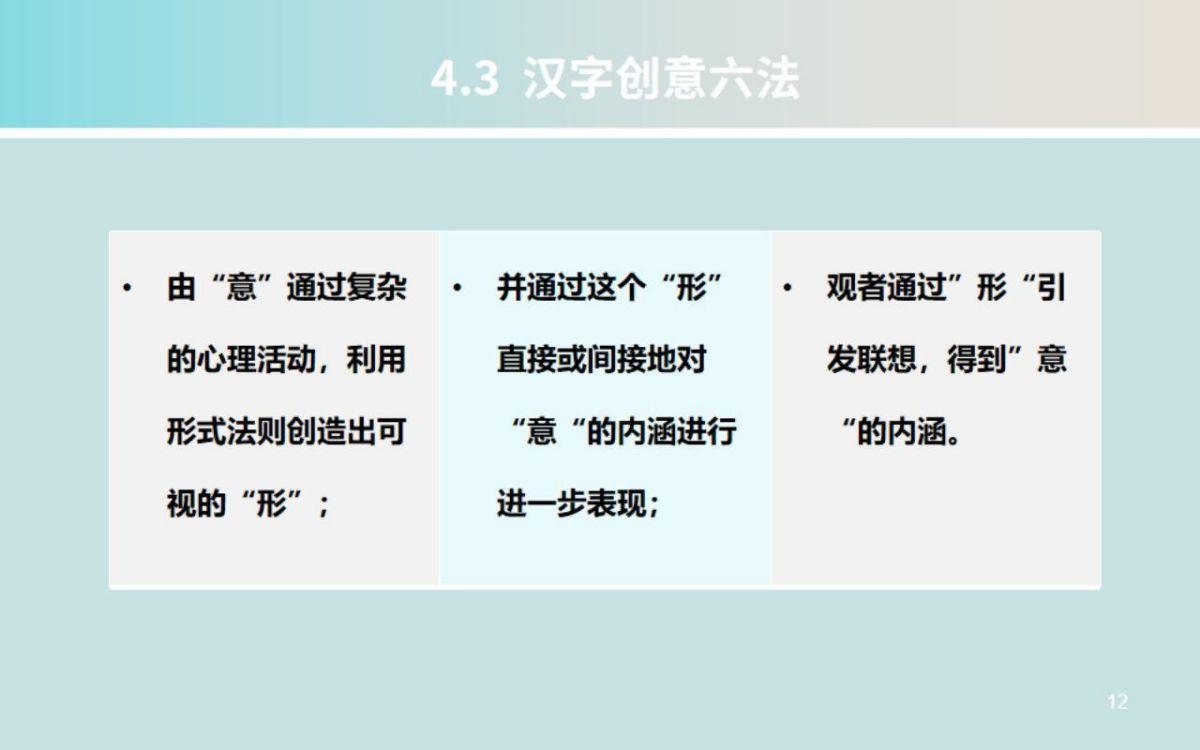